Федеральное государственное бюджетное образовательное учреждение высшего образования "Красноярский государственный медицинский университет имени профессора В.Ф. Войно-Ясенецкого"Министерства здравоохранения Российской Федерации Фармацевтический колледж
Отчёт по производственной практике МДК 03.01 Организация деятельности аптеки и её структурных подразделений
Отделение «Фармация»  204 группа



Выполнил: Верхотуров Д.Е.
Общий руководитель: Москалёва Л.А.
Преподаватель: Тельных М.А.

Красноярск, 2022
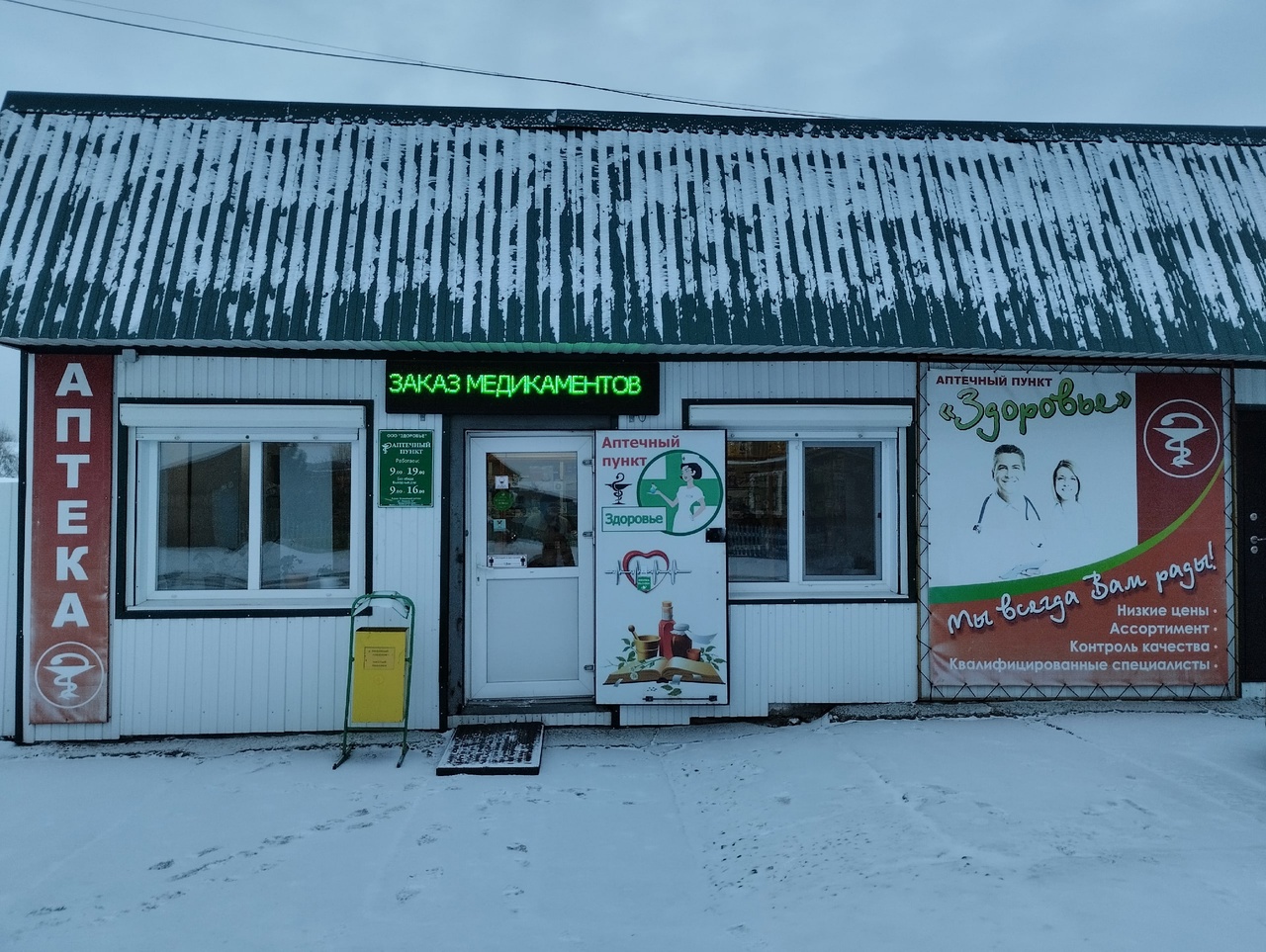 Вывеска аптеки.
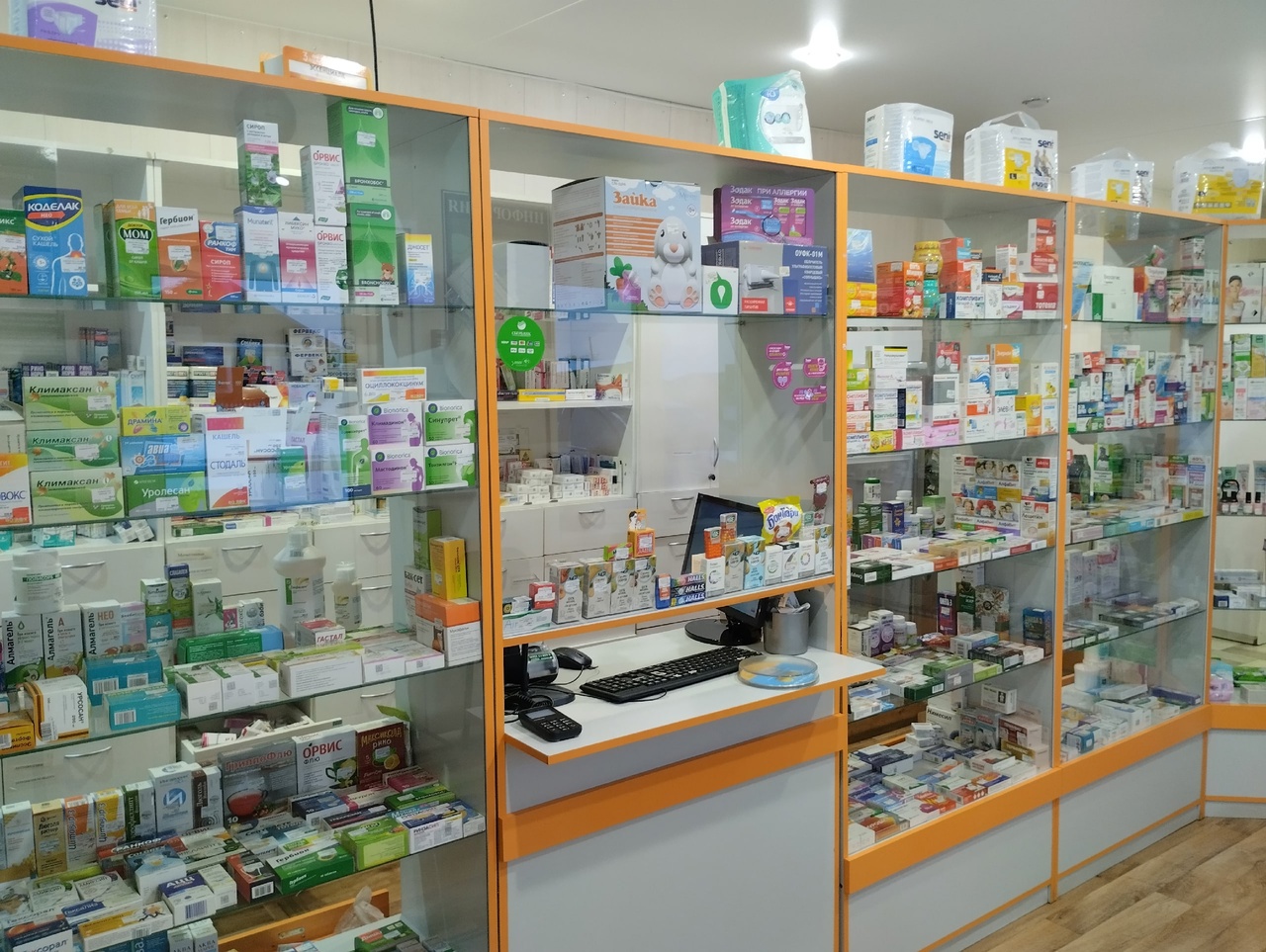 Торговый зал
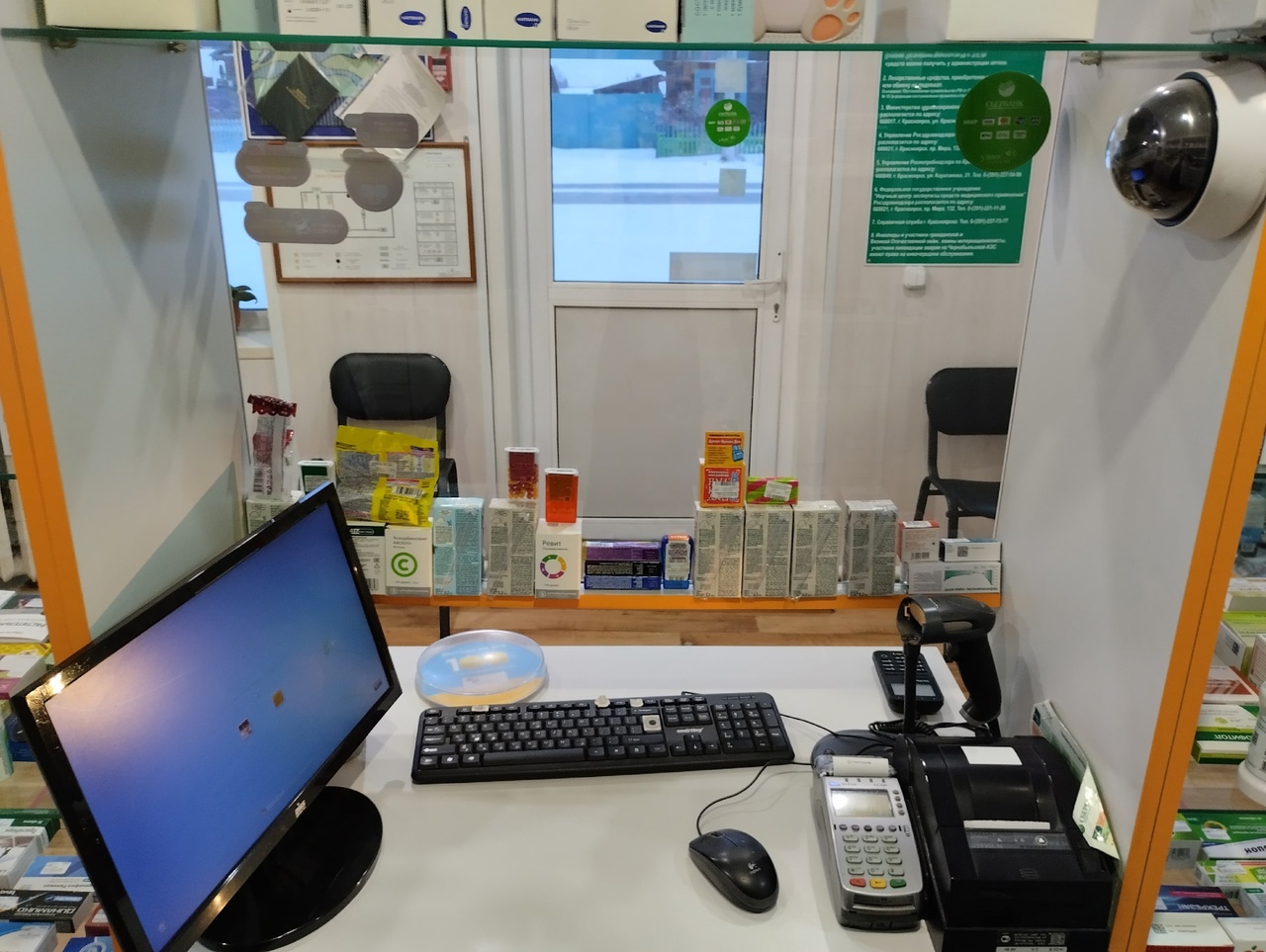 Рабочее место фармацевта
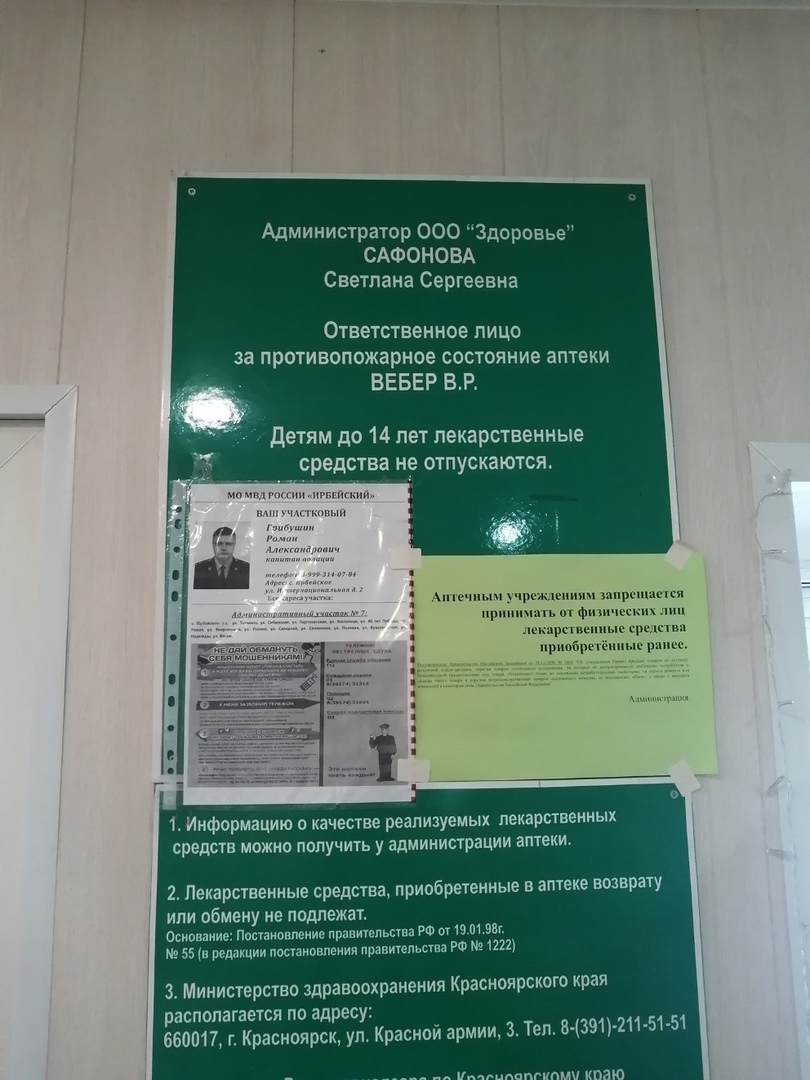 Информационный стенд для посетителей
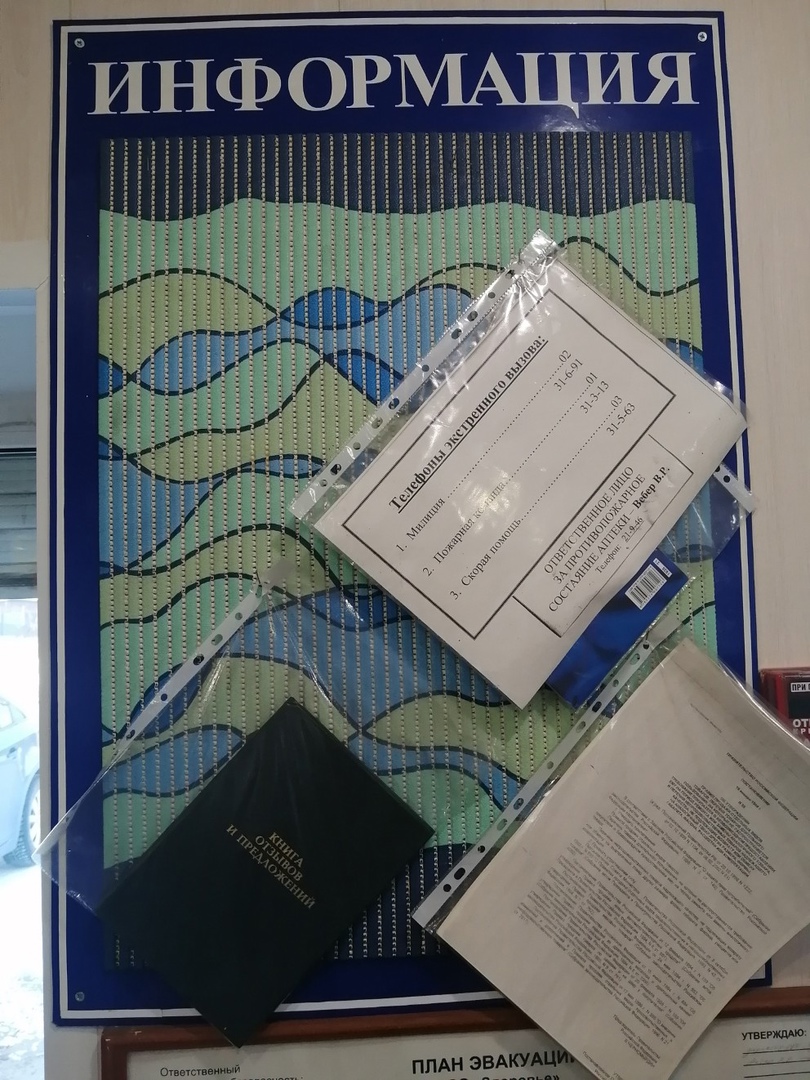 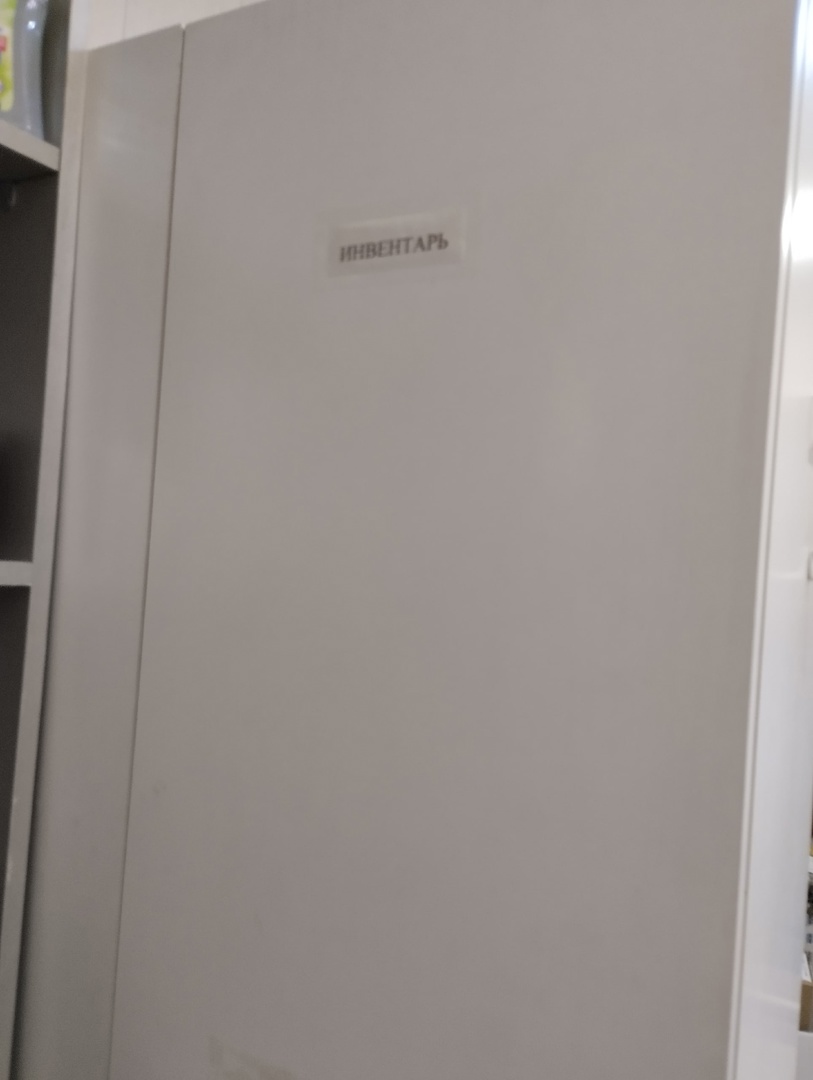 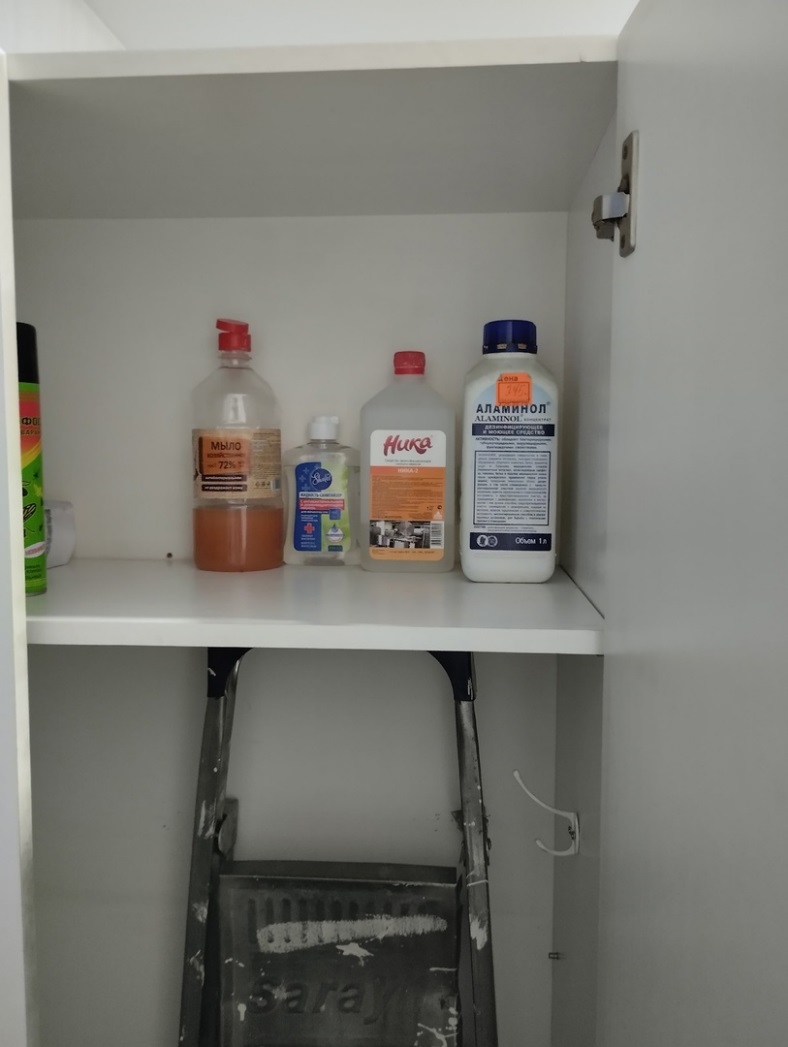 Помещение (шкаф) для хранения уборочного инвентаря и промаркированный инвентарь
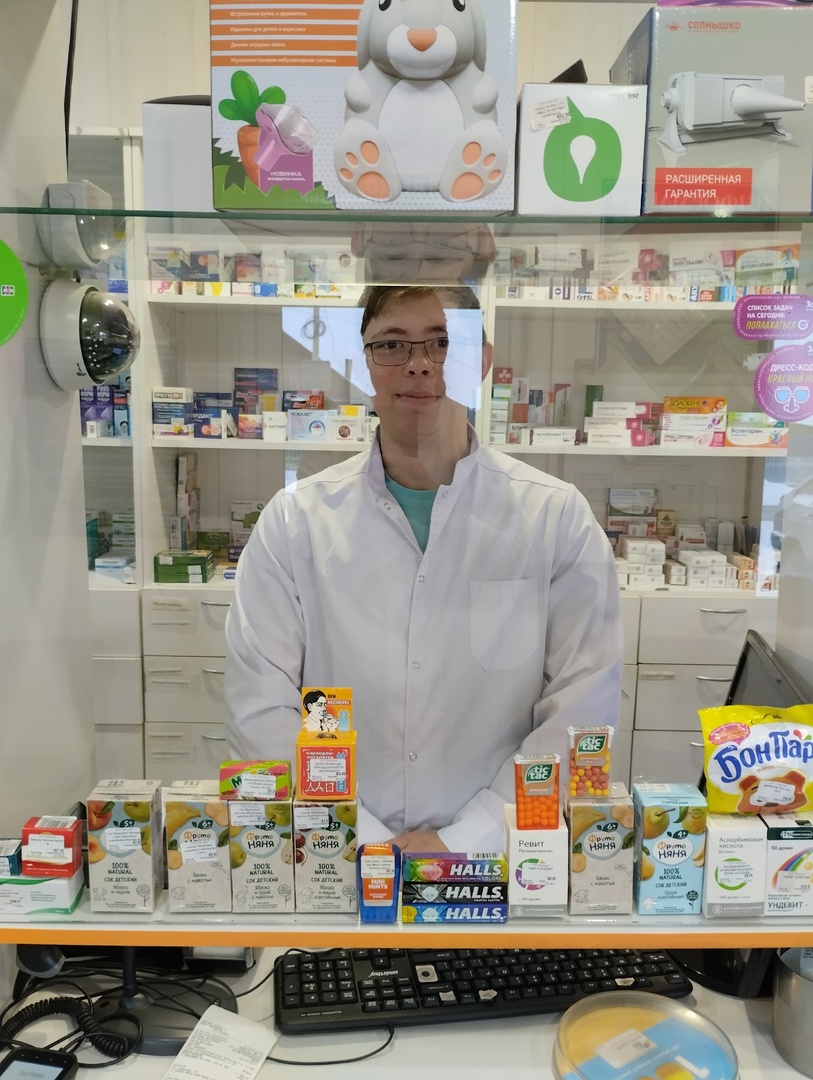 Фармацевт в санитарной одежде.
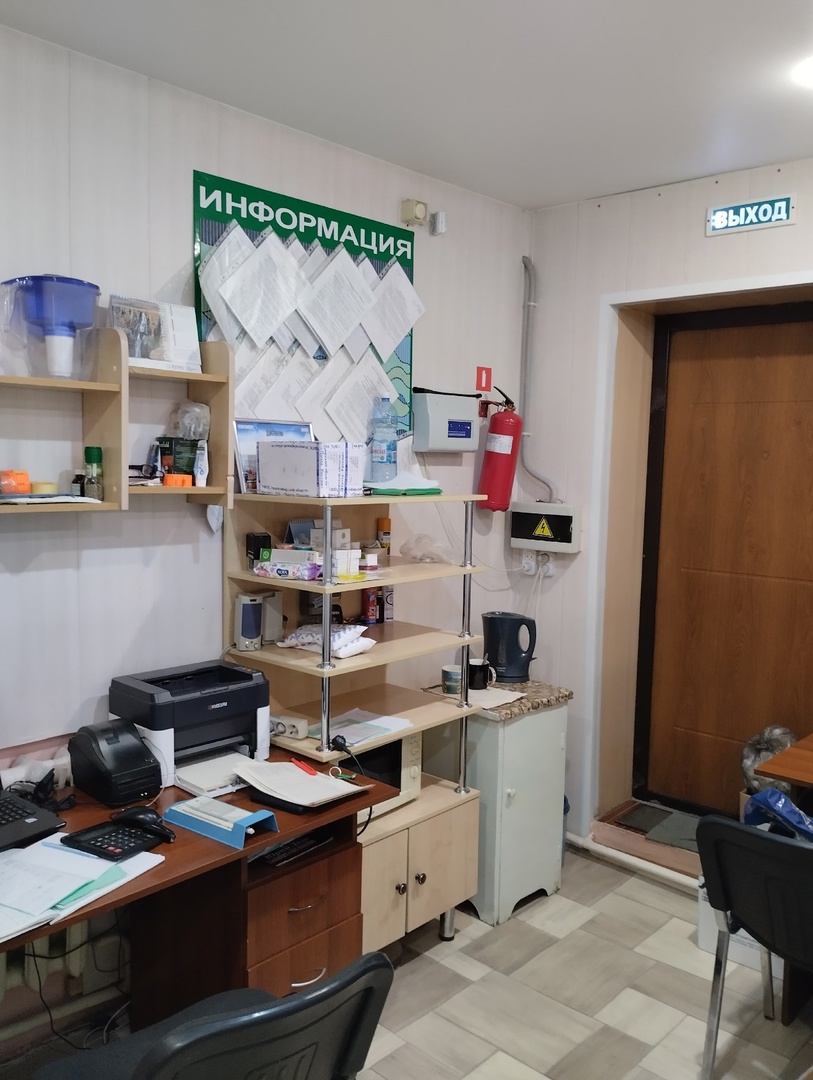 Административно-бытовая зона
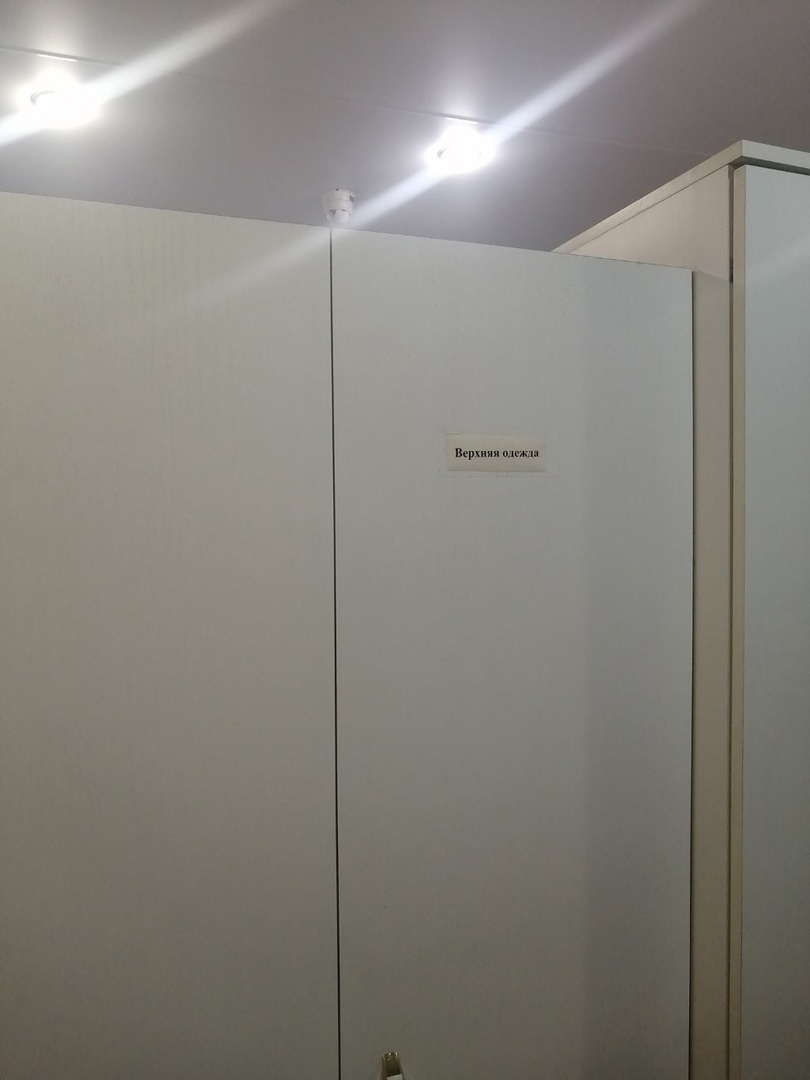 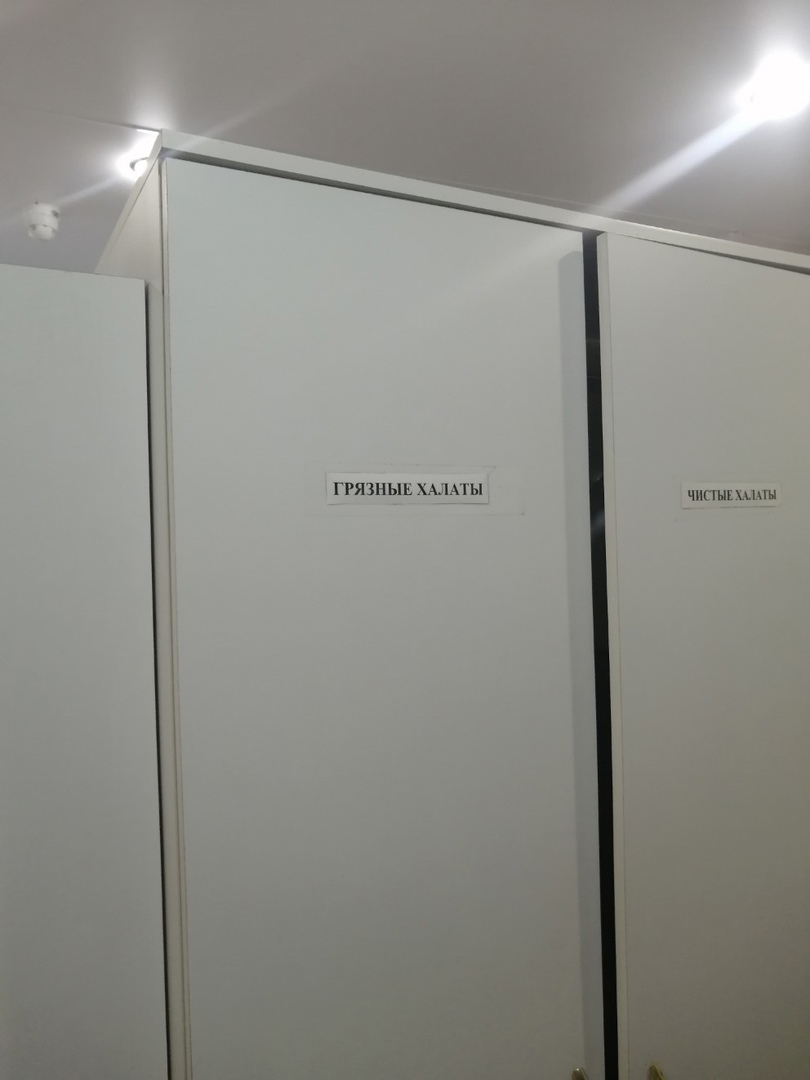 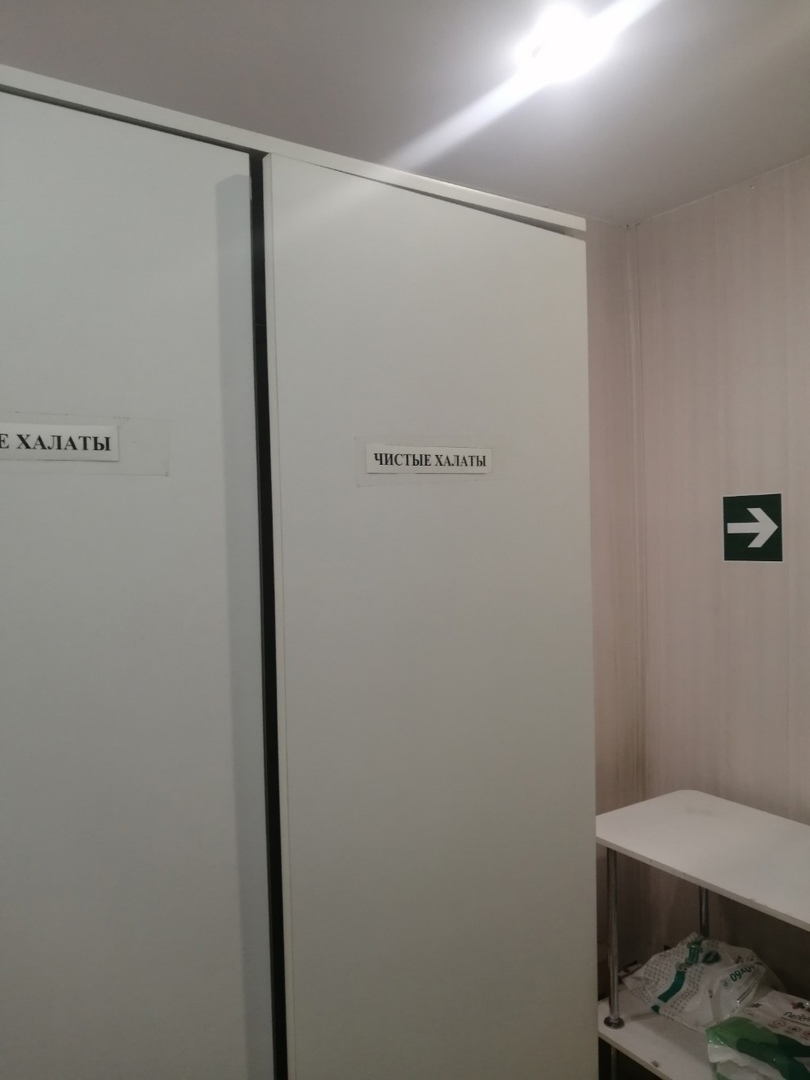 Зона хранения верхней и санитарной одежды
Шкафы для хранения перевязочного материала и резиновых изделий.
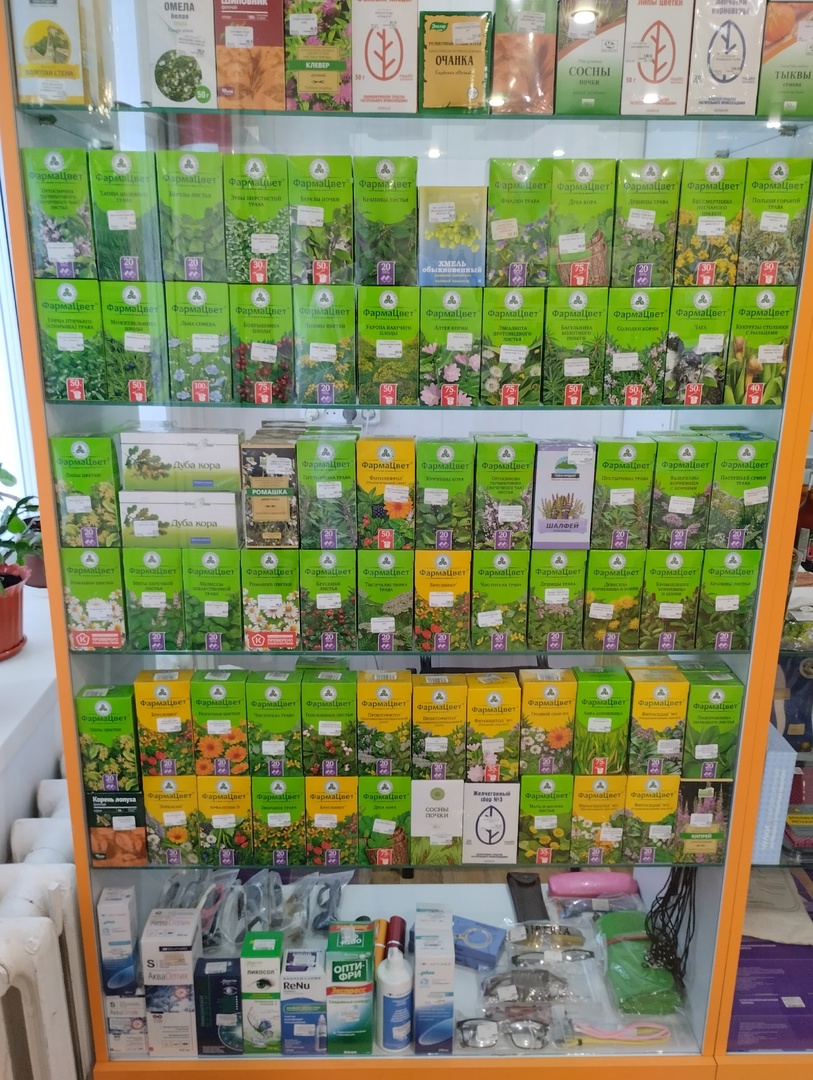 Шкафы для хранения лекарственного растительного сырья.
Шкафы для хранения парафармацевтической продукции.
Шкаф для хранения огнеопасных веществ.
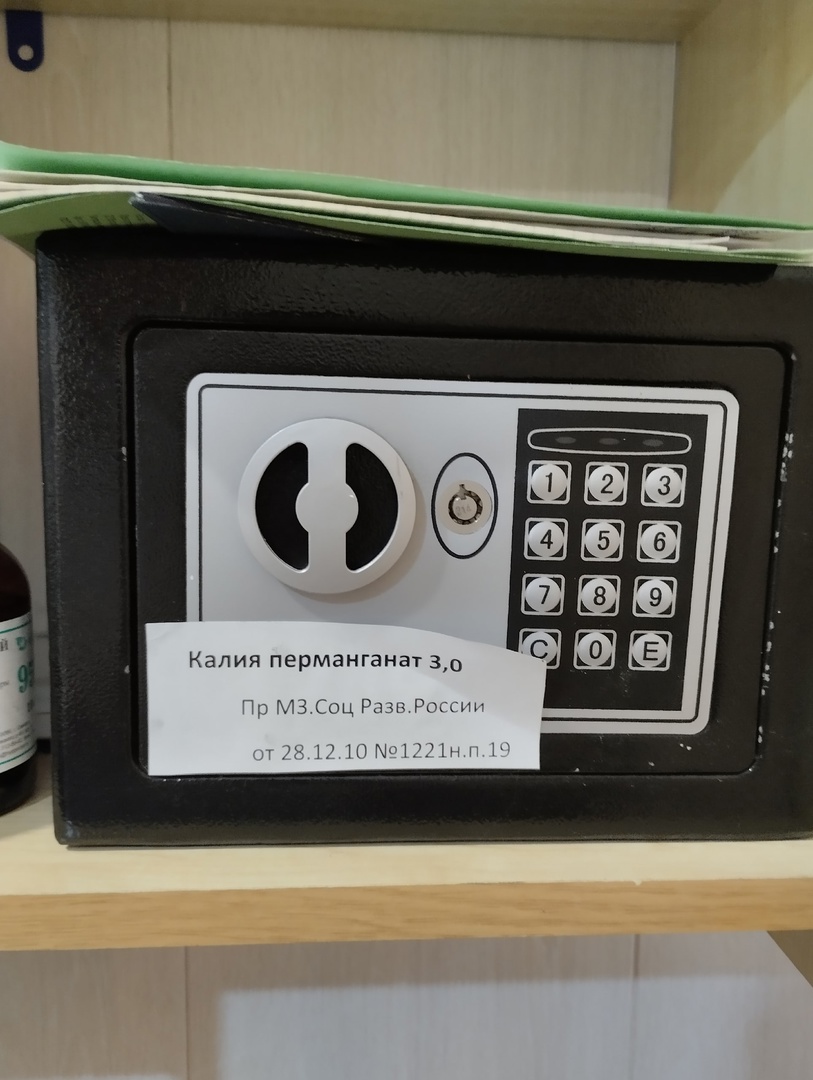 Помещение хранения препаратов, стоящих на предметно-количественном учете.
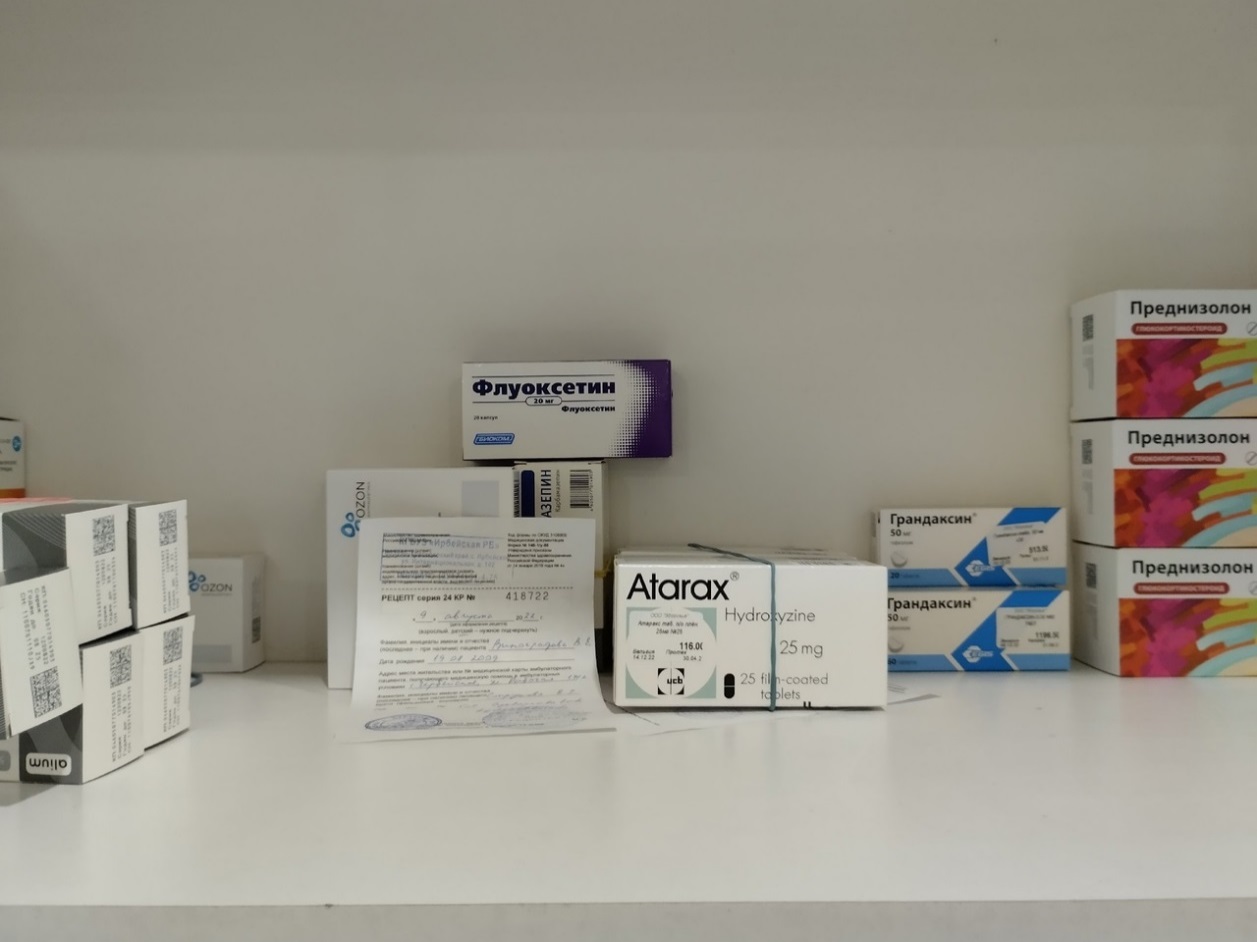 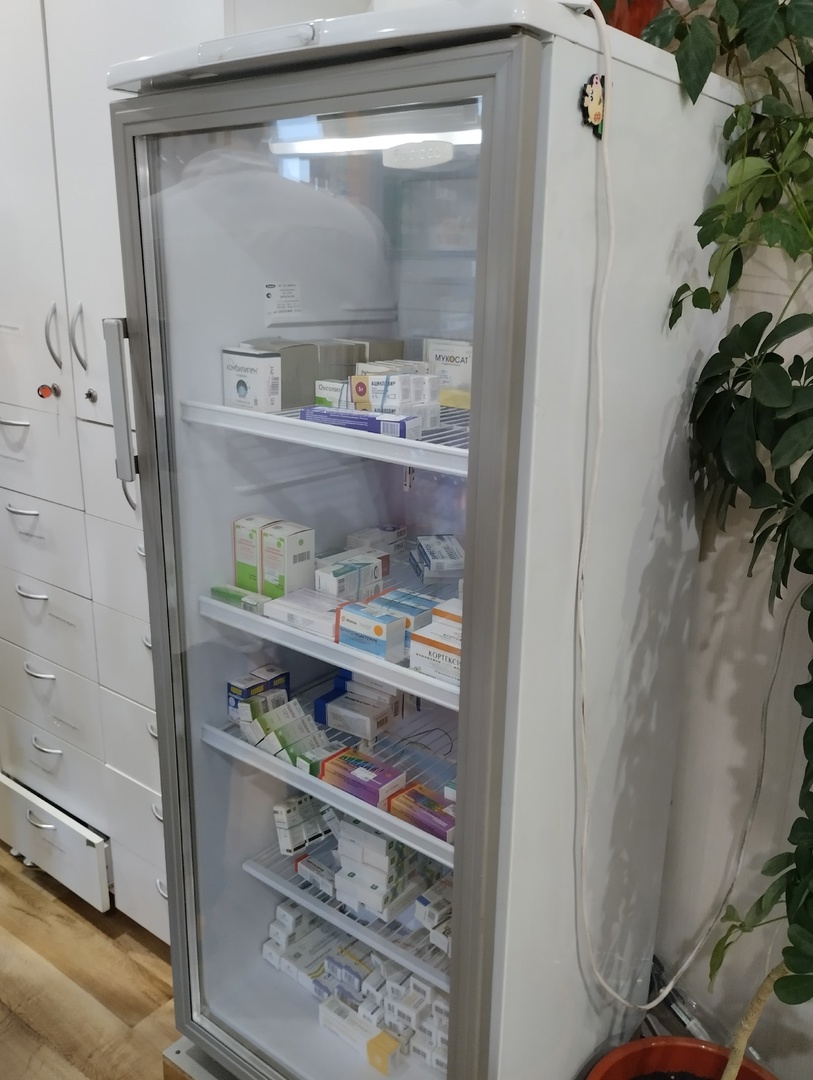 Холодильник снаружи, здесь же хранятся ЛП для инъекций.
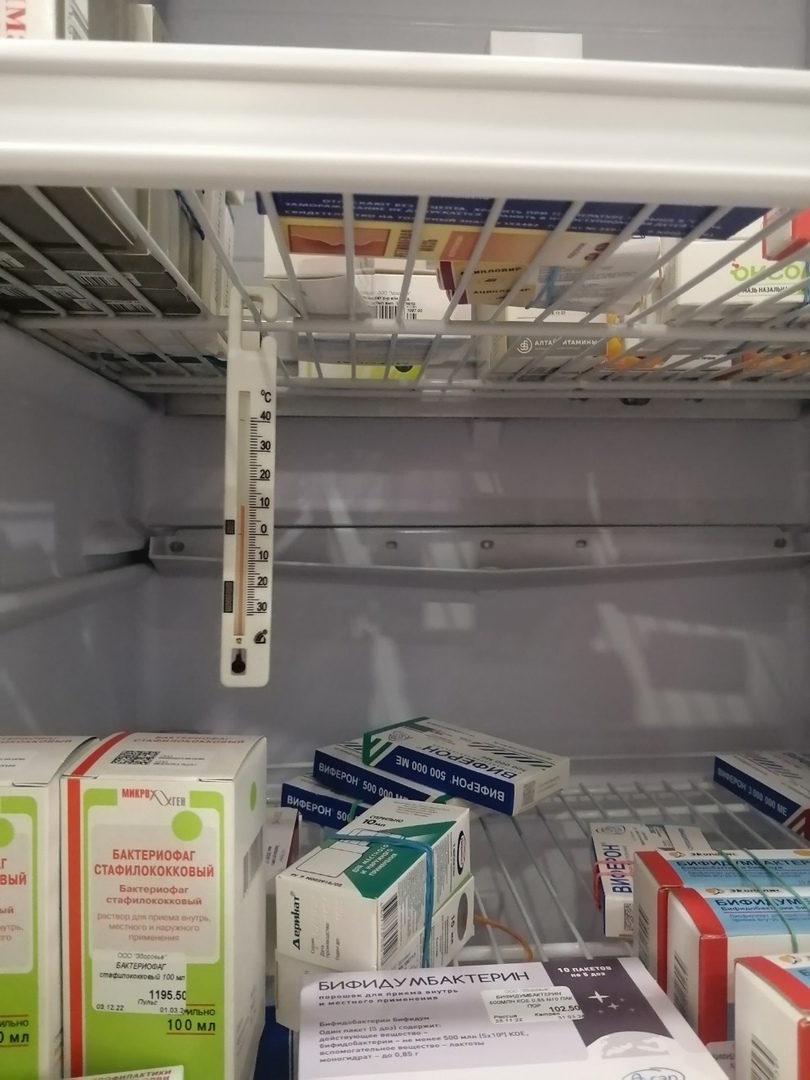 Холодильник внутри.
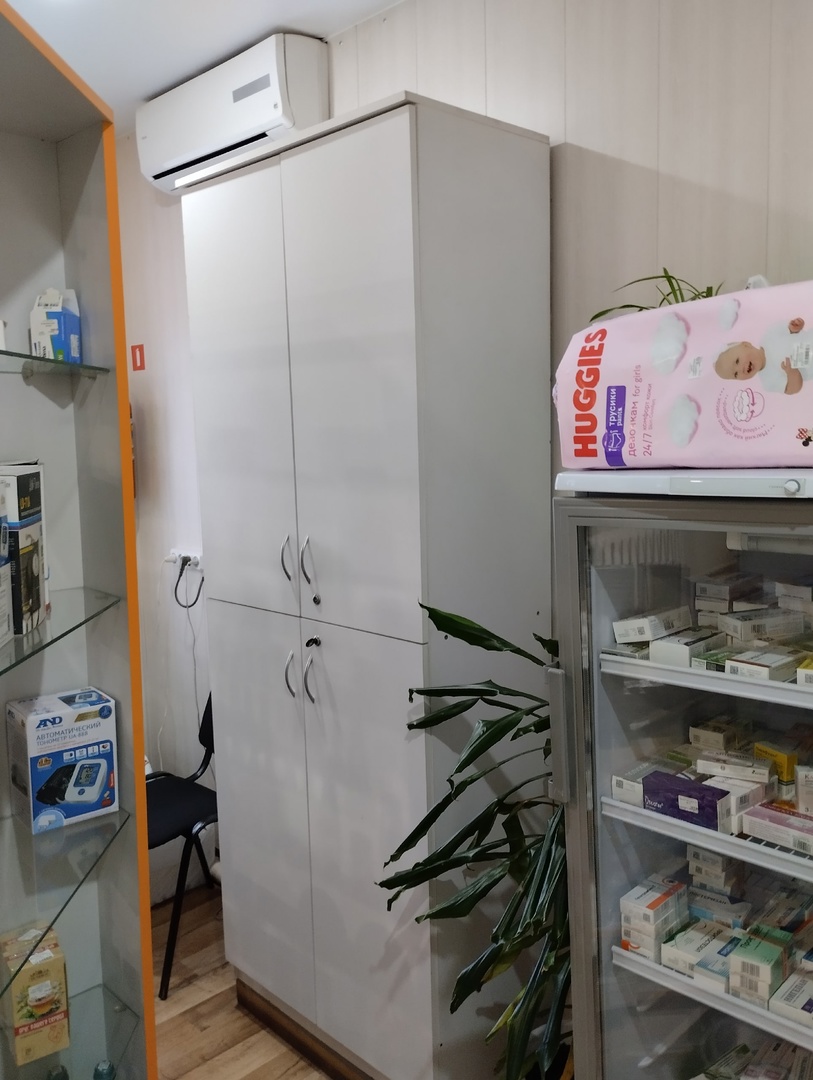 Зона для хранения фальсифицированных, недоброкачественных, контрафактных ЛП, а также ЛП с истекшим сроком годности.